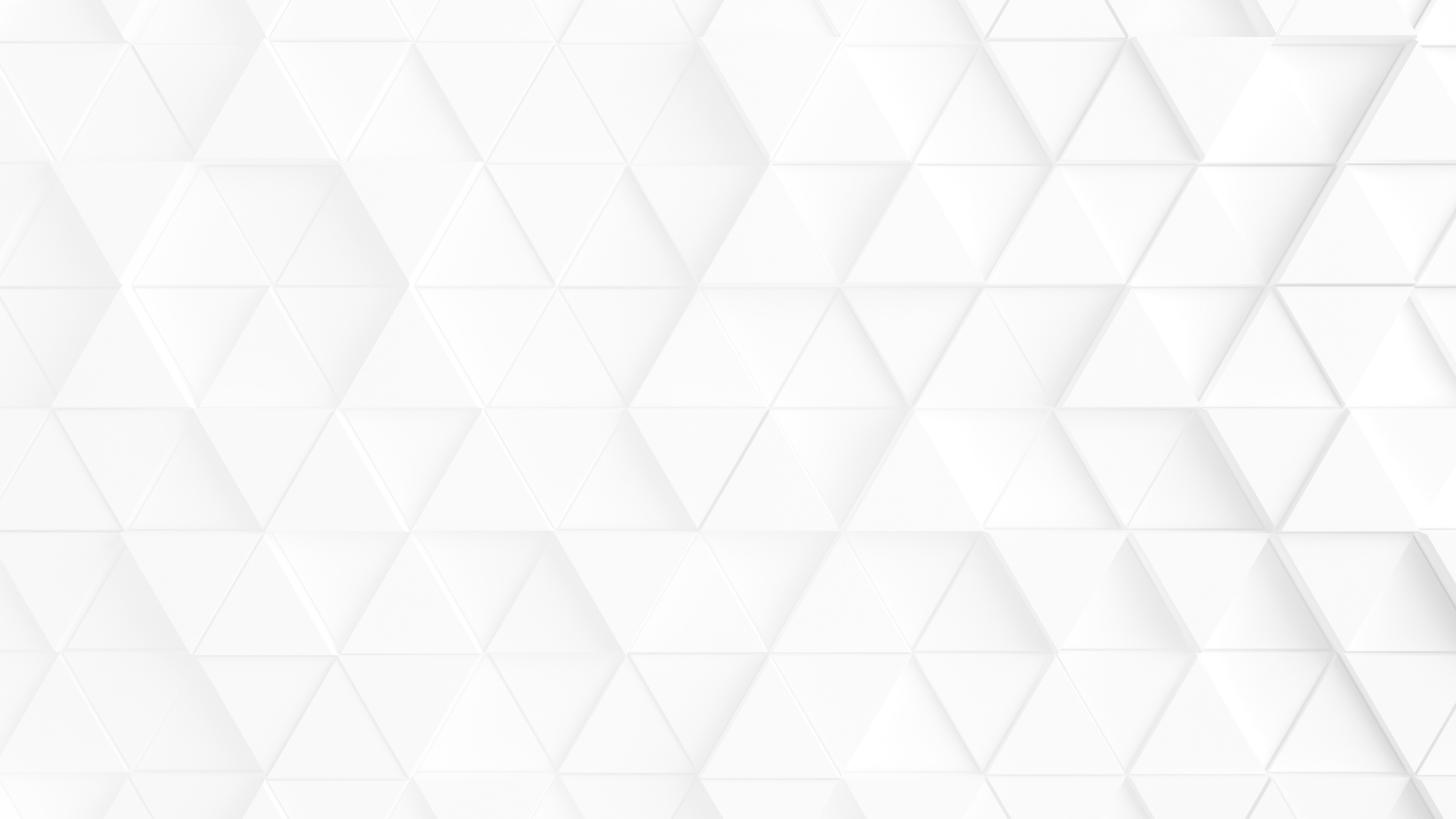 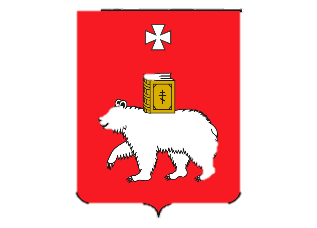 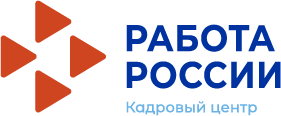 Меры поддержки для работодателей Пермского края в 2023 году
Субсидия при трудоустройстве молодежи до 30 лет
Субсидия предоставляется работодателям Пермского края, в том числе некоммерческим организациям и индивидуальным предпринимателям
Субсидия работодателю предоставляется из расчета МРОТ + страховые взносы+ районный коэффициент на одного работника в месяц при трудоустройстве граждан из числа состоящих на учете в ЦЗН
-Молодежи в возрасте до 30 лет, 
-граждан, уволенные в 2023 году в связи с сокращением штата, ликвидацией
-граждан, прибывших из Украины, ЛНР, ДНР. 
Субсидия предоставляется за 1, 3, 6 месяцы трудоустройства граждан
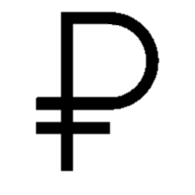 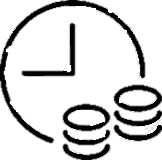 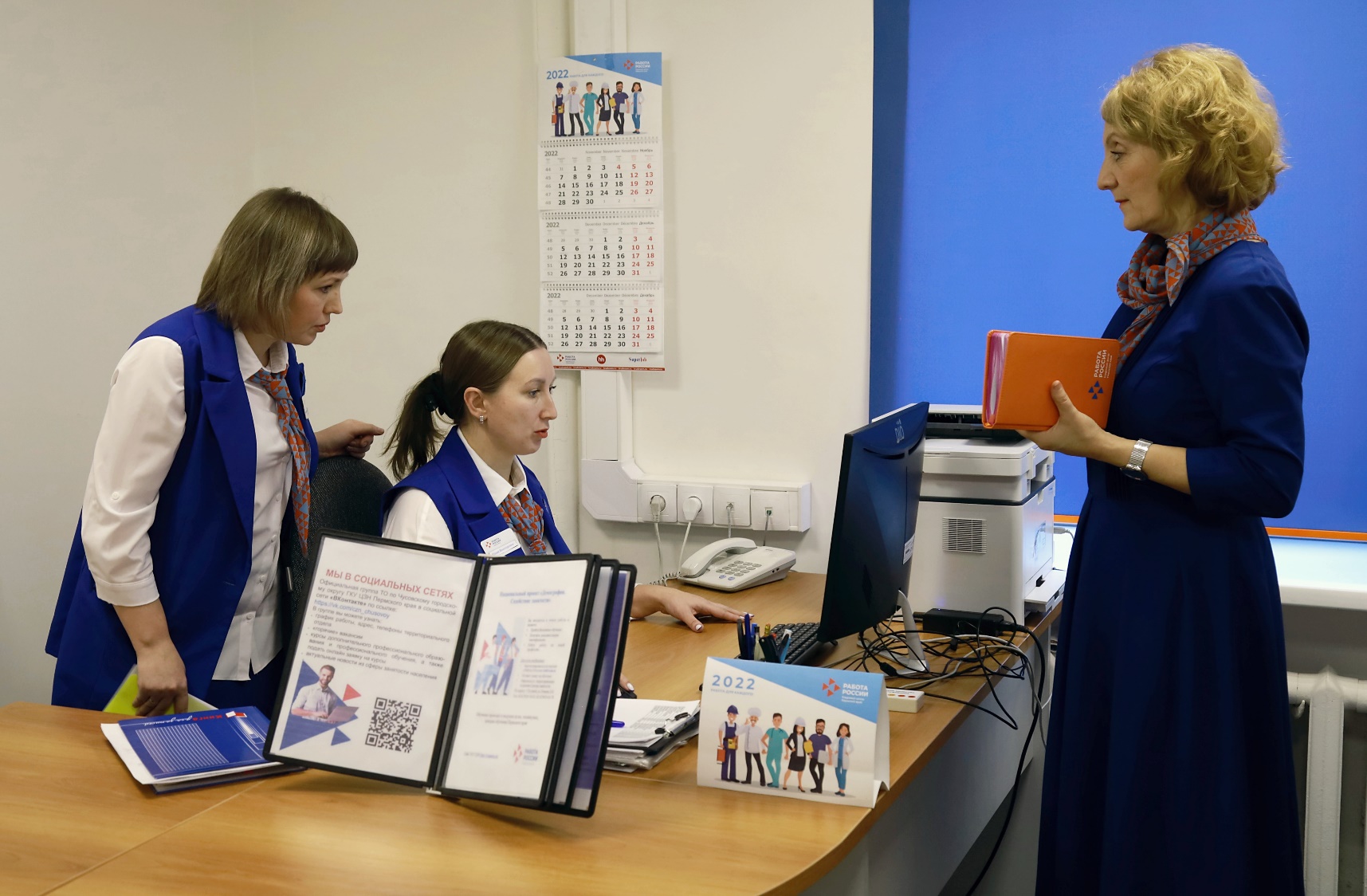 Для получения субсидии необходимо: 
Направить в ЦЗН через личный кабинет на ЕЦП «Работа России» https://trudvsem.ru/ заявление с указанием перечная вакансий;
Трудоустроить гражданин, которых подобрал ЦЗН, и подать заявление в Фонд пенсионного и социального страхования на предоставление выплаты;
Обеспечить занятость трудоустроенных граждан в течение 6 месяцев.
Порядок и условия предоставления услуги определяются Постановлением Правительства РФ от 13 марта 2021 г. № 362 «О государственной поддержке в 2022 году юридических лиц, включая некоммерческие организации, и индивидуальных предпринимателей в целях стимулирования занятости отдельных категорий граждан» (в редакции Постановления Правительства РФ от 12.12.2022 № 2290)